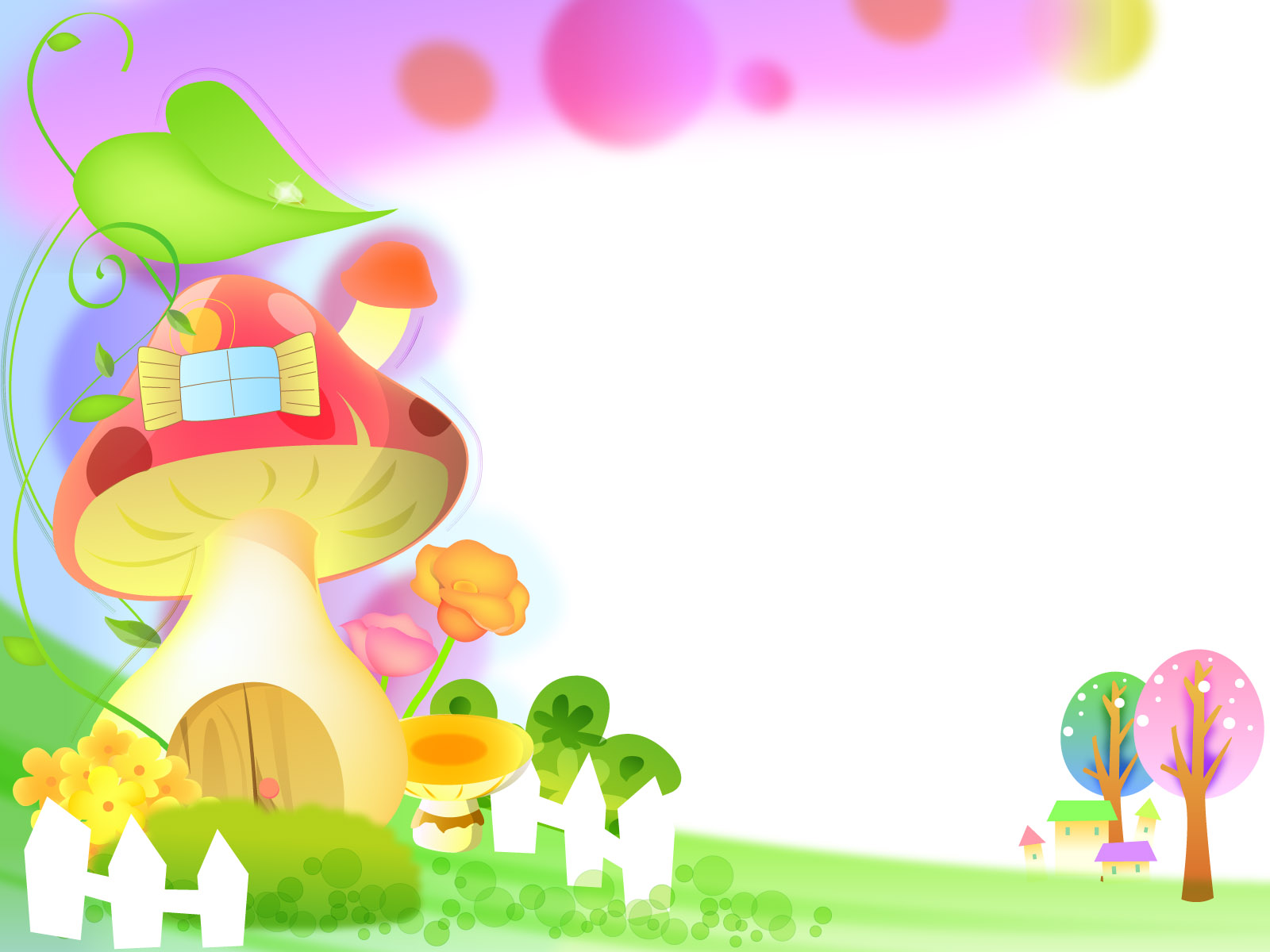 Kể chuyện 
Tuần 2: phần  thưởng
Lớp : 2 B
GV: ng thị minh hường
1. Dựa theo tranh, kể lại từng đoạn câu chuyện Phần thưởng:
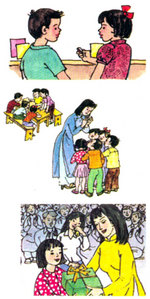 1
Gợi ý: - Các việc làm tốt của Na.
           - Điều băn khoăn của Na.
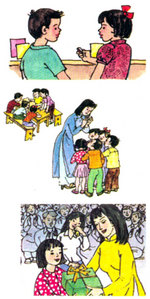 2
Gợi ý: - Các bạn của Na bàn bạc với nhau.
           - Cô giáo khen sáng kiến của các bạn.
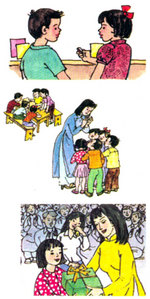 3
Gợi ý:
 - Lời cô giáo nói.
 - Niềm vui của Na, của các bạn và của mẹ.
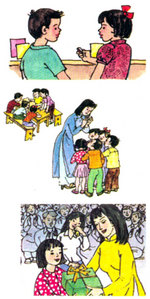 1
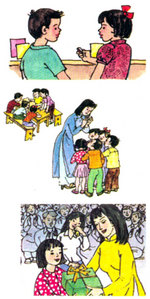 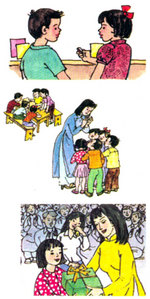 2
3
Tiêu chí đánh giá
Nội dung:
- Kể đúng từng đoạn và cả câu chuyện
2. Diễn đạt:
- Lời kể rõ ràng, tự nhiên
3. Cách thể hiện:
Giọng kể phù hợp với nhân vật
Biết kết hợp lời kể với nét mặt và điệu bộ
2. Kể toàn bộ câu chuyện.
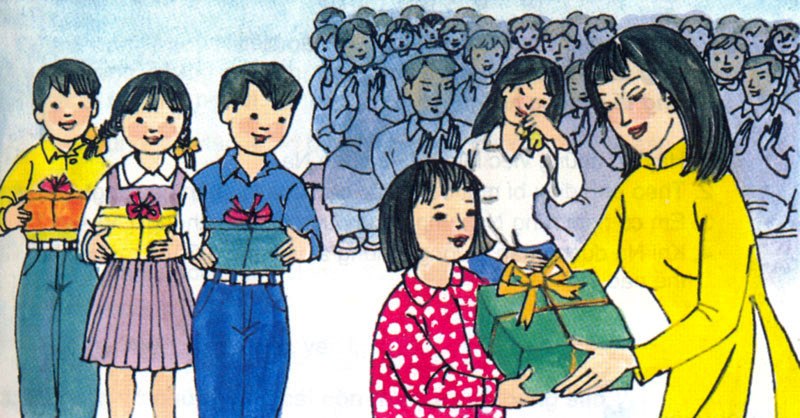